Entrenamiento en pruebas objetivas
Estadística Descriptiva
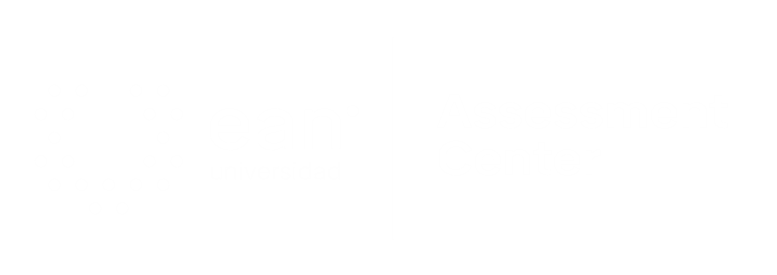 Apreciados docente y estudiantes
El siguiente entrenamiento está diseñado para que puedan familiarizarse con la estructura y funcionamiento de las pruebas objetivas. Con este documento ustedes tendrán la posibilidad de conocer en detalle los principales componentes de los ítems que conforman la prueba objetiva.

Este entrenamiento ha sido construido con información equivalente a la que se encuentra en las pruebas reales, por lo que se espera que los estudiantes obtengan herramientas esenciales para su apropiado desempeño en las pruebas.

¡Bienvenidos!
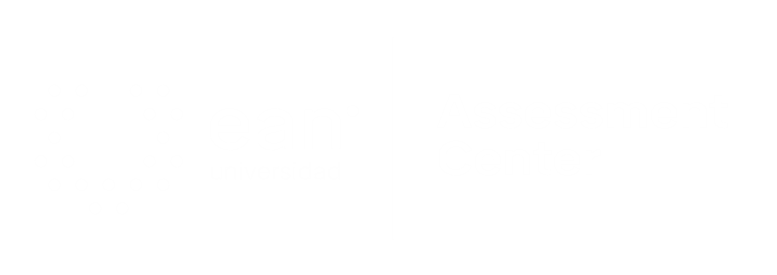 [Speaker Notes: #233 pocion 4]
Comencemos…
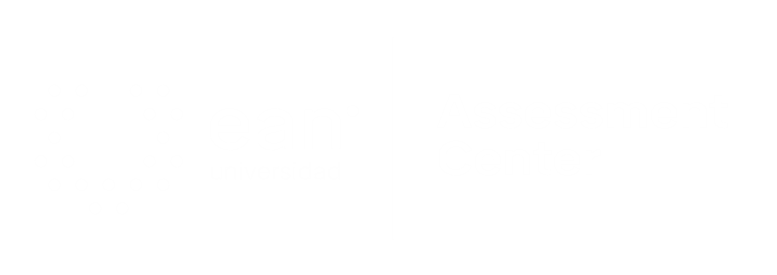 1. Caso o situación problémica
En un estudio sobre el desempleo en Colombia se encuestó una parte de la población y se le preguntó por su estado laboral actual. A aquellas personas que contestaron que su estado laboral actual es activo, se les solicitó marcar el sector de la economía en el que se desempeñan: agropecuario, industrial o servicios.
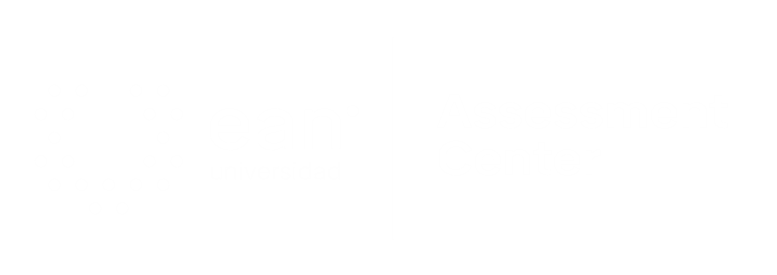 Enunciado
Los datos recolectados se asociaron a la variable "sector de la economía", de esta variable se puede afirmar que es:
Opciones de respuesta
a. De naturaleza cualitativa, está en escala nominal y su tipo de respuesta es politómica.
b. De naturaleza categórica, está en escala ordinal y su tipo de respuesta es politómica.
c. De naturaleza cuantitativa, está en escala nominal y su tipo de respuesta es discreta.
d. De naturaleza categórica, está en escala de razón y su tipo de respuesta es discreta.
a
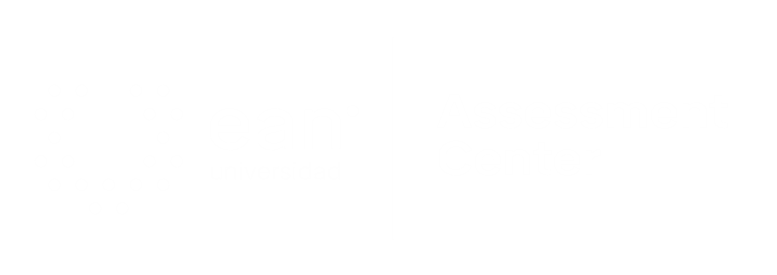 2. Caso o situación problémica
En un estudio sobre sostenibilidad, en la ciudad de Bogotá, se encuestó a 70 estudiantes de diferentes universidades para preguntarles sobre el tema. Una de las preguntas de la encuesta fue ¿cuántos objetivos de desarrollo sostenible fueron propuestos por el programa de Naciones Unidas para el Desarrollo? Los estudiantes debían escribir el número entero correspondiente. De los encuestados 20 manifestaron que eran 10, 11 que eran 12 objetivos, 4 que eran 15 y el restante que eran 17 objetivos.
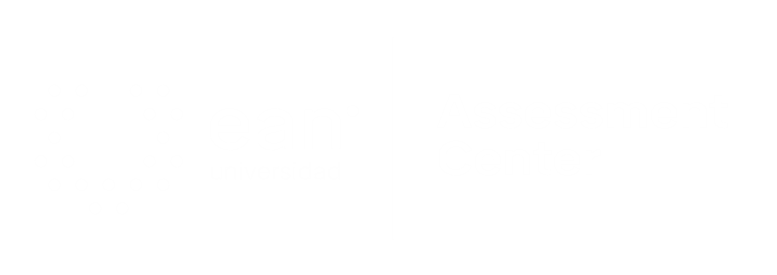 Enunciado
De los encuestados, ¿qué porcentaje contestó de forma acertada, es decir, 17 objetivos de desarrollo sostenible?
Opciones de respuesta
a. 50.
b. 35.
c. 25.
d. 70.
a
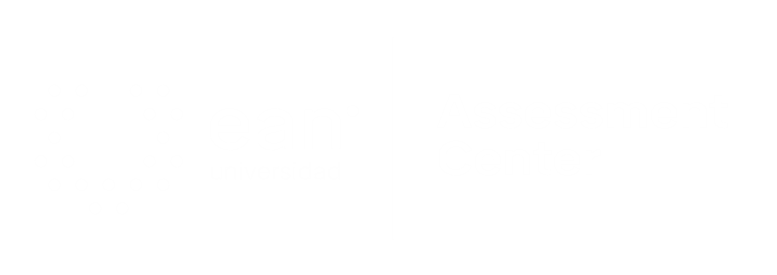 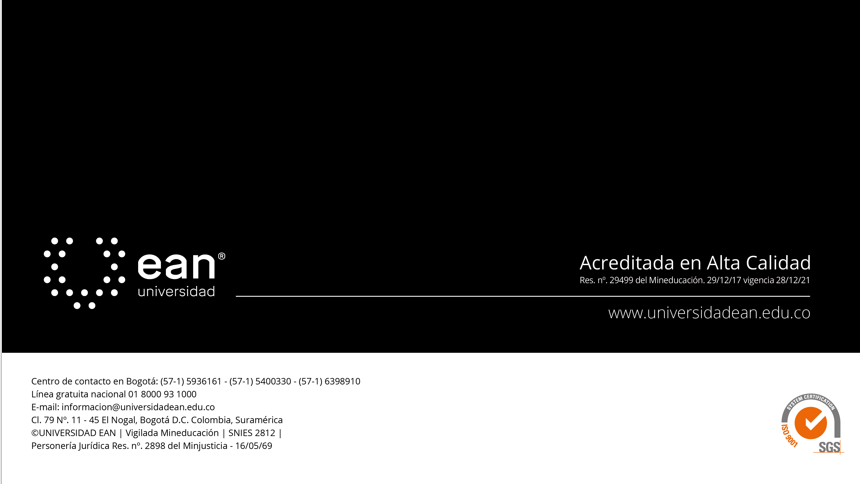